Unit 9
Have you ever been to a museum?
R  八年级下册
第3课时
WWW.PPT818.COM
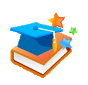 Review
照相机；摄像机；摄影机  （n.）  _________________
难以置信的；不真实的       (adj.)   _________________     
进步；进展                         (v.&n.)  _________________
迅速的；快速的                   (adj.)   _________________ 
特别的；不寻常的               (adj.)   _________________ 
坐便器；厕所                      （n.）  _________________
camera
unbelievable
progress
rapid
unusual
toilet
鼓励                                      （v.）  _________________
社会的                                   (adj.)   _________________ 
和平的；安宁的                   (adj.)   _________________     
完美的；完全的                   (adj.)   _________________
它自己的                              (pron.)  _________________ 
收集；采集                             (v.)     _________________ 
省份                                         (n.)     _________________
encourage
social
peaceful
perfect
itself
collect
province
游乐场  ________________      导致  _________________ 
搭起      ________________      考虑  _________________
沏茶      ________________      茶艺  _________________ 
茶具      ________________      兜风  _________________ 
两个；一对；几个   ________________
amusement park
lead to
put up
think about
tea art
make tea
tea set
take a ride
a couple of
1.你曾去过科学博物馆吗？
    ______ you ______ ______ _____a science museum?
2.我去过游乐园两次。
   I _____ _____ ______ the amusement park _____.
3.它真的很有趣，不是吗？
    ______  really interesting, ________?
Have            ever     been      to
have    been      to                                         twice
It’s                                     isn’t it
3.— 我从来没有去过水上公园。
        I  _____ ______ ______ _____ a water park.
   — 我也没去过。
         _____ _______.
4.茶艺表演展示了如何用漂亮的茶具沏出一杯完美的茶。
    _____ ______ performances show ____ ___ _____ a  
    perfect cup of tea with beautiful tea sets.
have   never    been       to
Me     neither
Tea       art                                       how   to   make
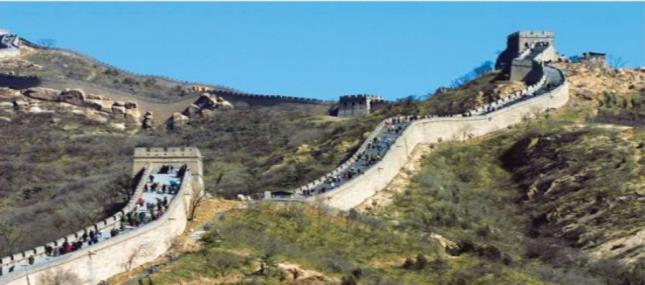 a
Match the pictures with the names.
1a
the Great Wall
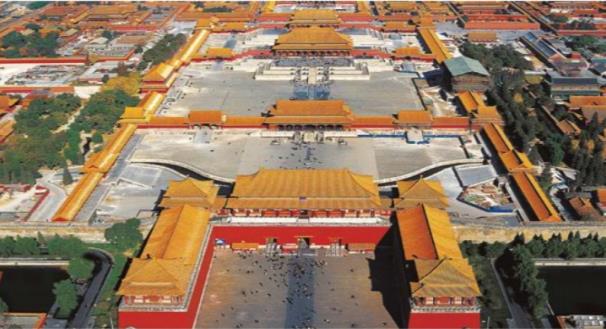 b
the Palace Museum
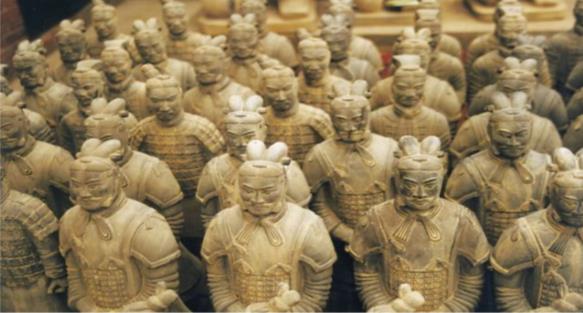 c
the Terracotta Army
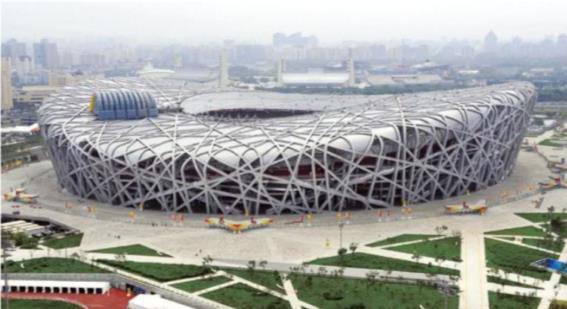 d
the Bird’s Nest
Listen to a student interviewing a foreign
student. Check (√) the questions you hear.
1b
____ Have you visited the Palace Museum?
____ Have you been to the Great Wall?
____ Have you been to the Bird’s Nest?
____ Have you seen the Terracotta Army?
____ Have you tried Chinese food?
√
√
√
Listen again and take notes.
1c
Name: ________________________________________
Country: ______________________________________
How long in China: _____________________________
Places visited: __________________________________
______________________________________________
Food: _________________________________________
Peter
Australia
two weeks
the Palace Museum,   the Great Wall, the Bird’s Nest,  the Terracotta Army
Beijing Duck
1d
What places have you been to? Ask your partner.
Have you visited ...?
Have you been to...?
Have you seen ....?  
Have you tried ...?
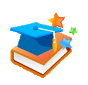 Exercise
1. — Where _____ you _____ (be)?
    — I __________ (be) to the library.
2. — How many times _____ you ____ (be) to Beijing?
    — Twice.
3. Daniel _____ never _____ (be) to Australia. 
    He wants to go there with Mike.
been
have
have been
been
have
been
has
4. —I’ve bought a new MP4.
    —Where _____ you _____ it? (buy)
    —In a shopping mall near here.
5. —Where is your mother?
    —She _________(go) to Shanghai with Uncle Li. 
        She ___________ (come) back in three days.
did             buy
has gone
will come
6. We ______________(finish, not) our  homework yet.   
    Will you wait a minute?
7. John _____________ (come, not) yet. He will be back in a minute.
8. Fast food ______ (it) isn’t always bad for you, but too much of it is not good.
haven’t finished
hasn’t come
itself
9. Jessica’s parents always encourage her ___out her 
    opinions.
    A. speak    B. speaking   C. to speak    D. will speak
10. — He hasn’t watched the movie So Young, has he?
      — _____. He told me it was very moving and  
          interesting; he’d like to watch it again.
    A. Yes, he has                             B. No, he hasn’t
    C. Yes, he hasn’t                        D. No, he has
C
A
11. The First Huaguoshan International Golf Open was______ success that we enjoyed ourselves very 
      much.
      A. such a great              B. a such great
      C. so a great                  D. a so great
B